Welcome to Data and DonutsTransitioning to Tableau - Budget and Financial Aid
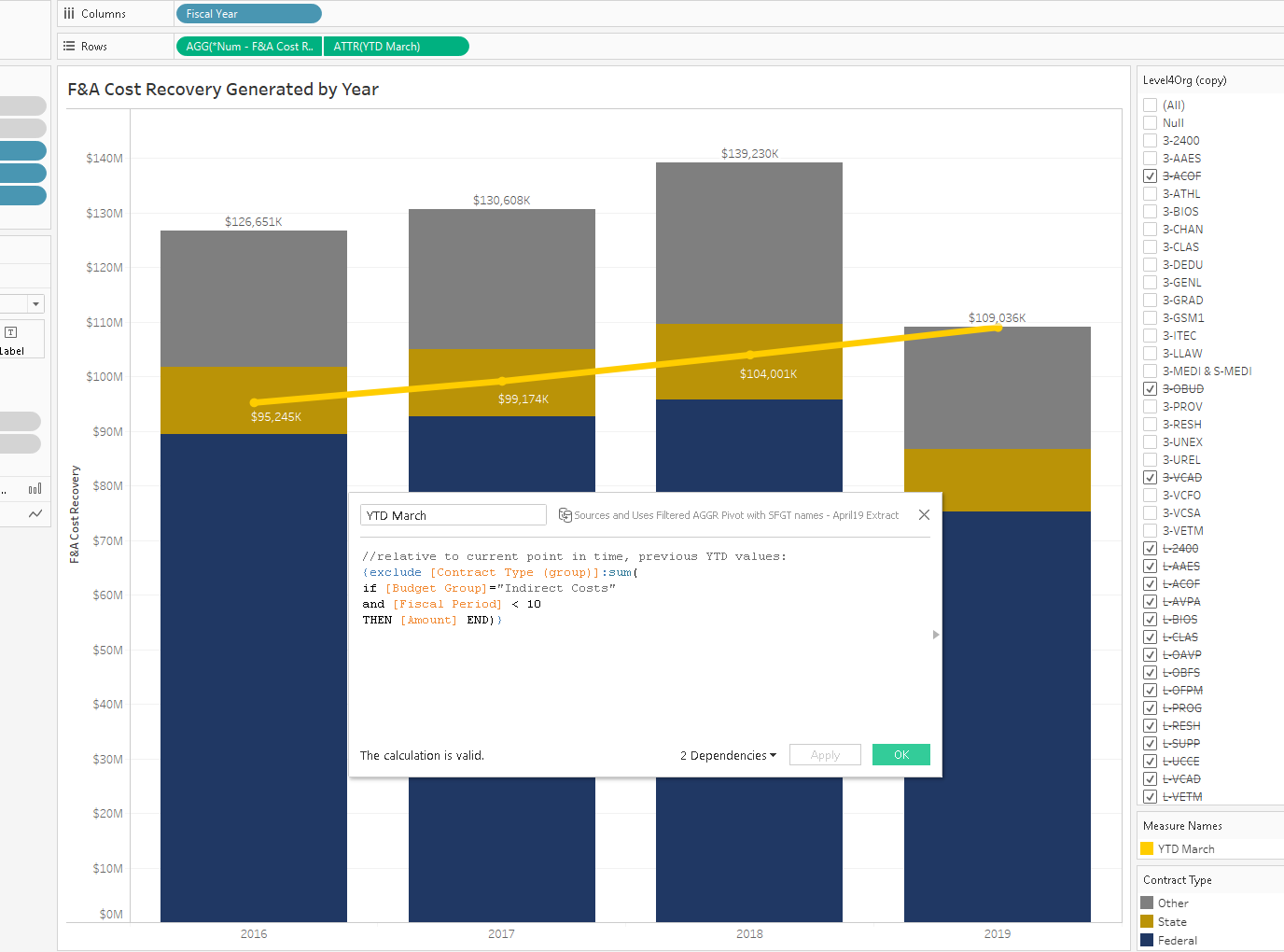 Visualization
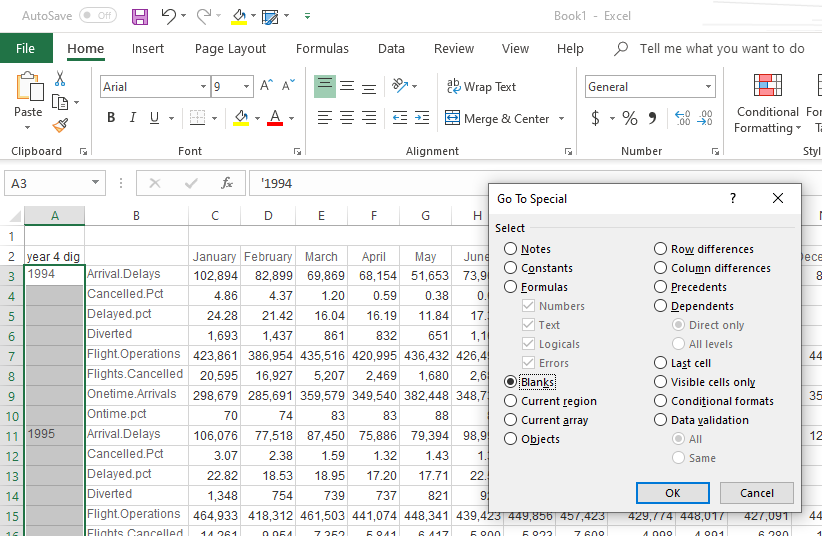 Source Data
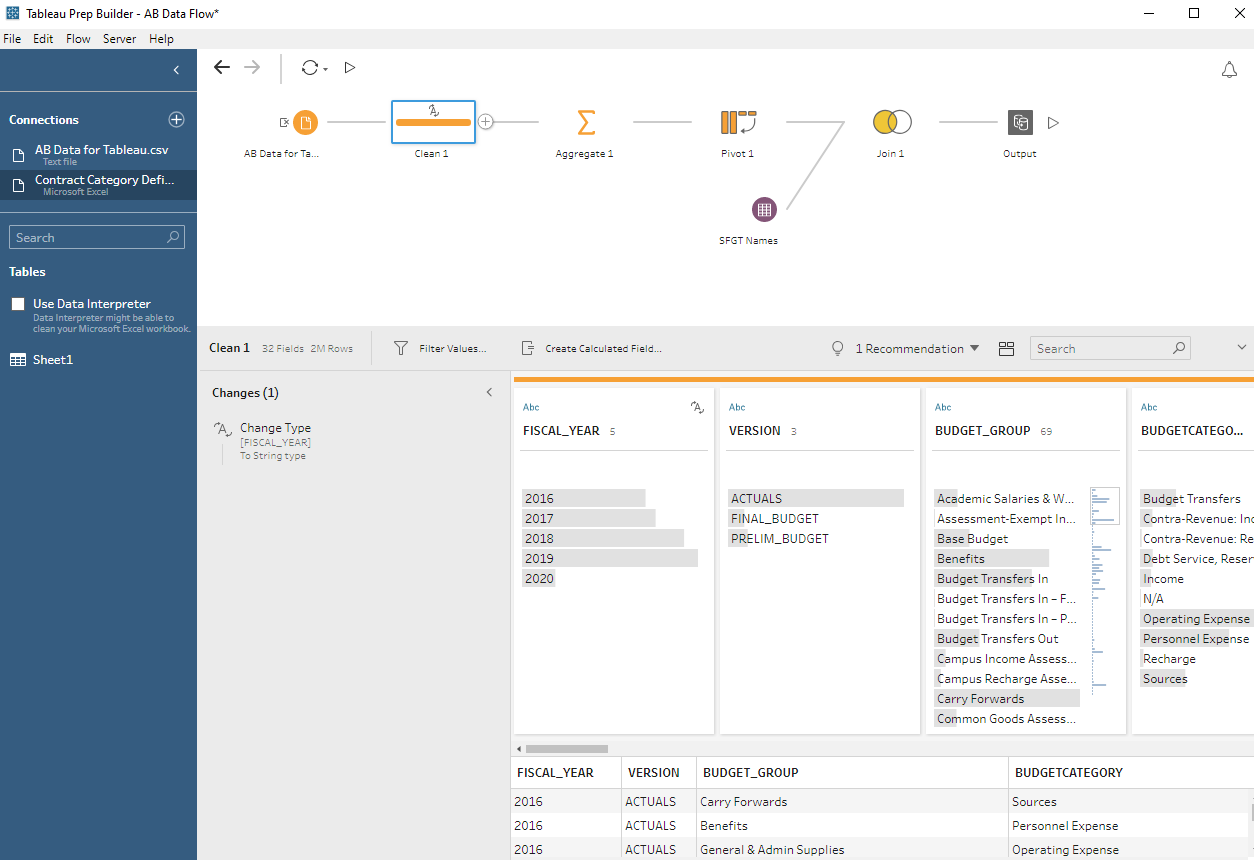 Preparation
1
Data and Donuts
A forum for data enthusiasts to meet up, share analytical techniques and institutional knowledge, discover collaboration opportunities and present data achievements and campus data projects. 
Also, donuts.
3119 International Center
October 28, 2019
Welcome to Data and Donuts
Thank you for joining us!
Thank you also to Karen Beardsley and Global Affairs for hosting us in this lovely setting.
We hope you get the chance to meet some folks from data subject areas that are unfamiliar to you and learn about the questions they are trying to answer with data!
Perhaps you’ll even discover a new collaboration opportunity!
3
Today’s Presentations
Nick Barbulesco – Business IntelligenceQuick updates from the Business Intelligence Office
Max MonastyrskyyMutually Exclusive Filter Handling in Tableau
Brendan LivingstonUsing parameters to explore your data in Tableau
Sarah Mangum, Adrina Gabriel, Tiffany WrightBudget and Institutional Analysis’ Budget Context - the journey from paper planning documentation and reports to Tableau dashboards in AggieData
Joyce CleaverFinancial Aid’s journey to Tableau Dashboards for official reporting
4
Cool Data Stuff…
5
Quick Updates
Business Intelligence Program Update – October 2019
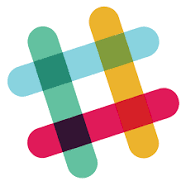 Slack Channels – let us hear from you!
#TableauChat
#DataAndDonuts
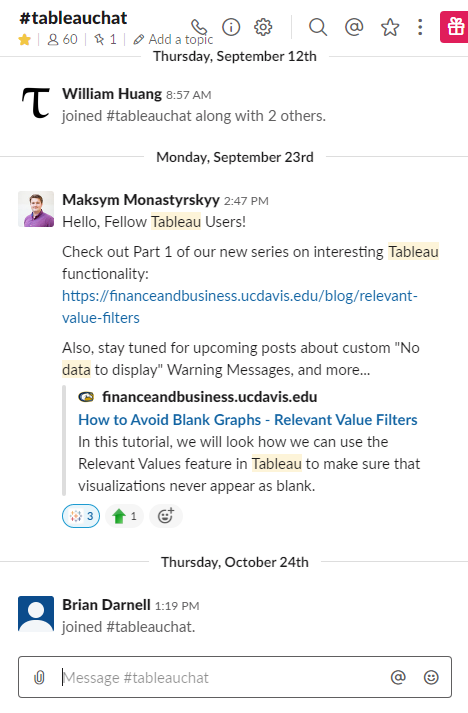 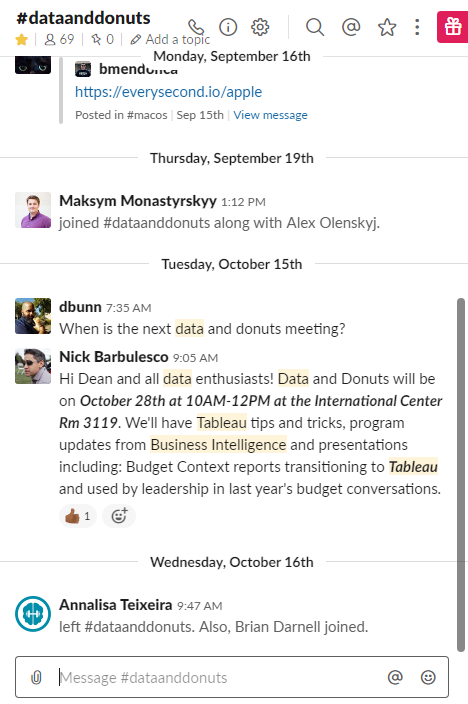 7
On-Campus Tableau Training
How many folks here today attended our beginner/intermediate Tableau training in July?
Benefits to offering this training program on campus: 
We have saved the campus approximately $60k
Special thank you to: 
Staff Development and Professional Services for the use of computer lab classrooms – Kelly Crabtree and her team
AdminIT resources to deploy demo version of Tableau to the classroom computers – Nathan Benedicto and his team
8
“Tableau Day” - in the works!
Coordinating with the Med Center Tableau Users to: 
Gather on campus and bring Tableau users of UC Davis together
Hold an event for Tableau users to: 
Learn new tips and tricks
Gather and network
Showcase their work
Ask Tableau experts your tough Tableau questions
9
Tableau Prep TrainingWho’s interested?
10
BYOD (Bring Your Own… Dashboards? Data? Donuts?)
Tableau Office Hours Pilot

December 12th 
9:30 to 11:30 
Mrak 203
11
AggieData is Live! Check it out!
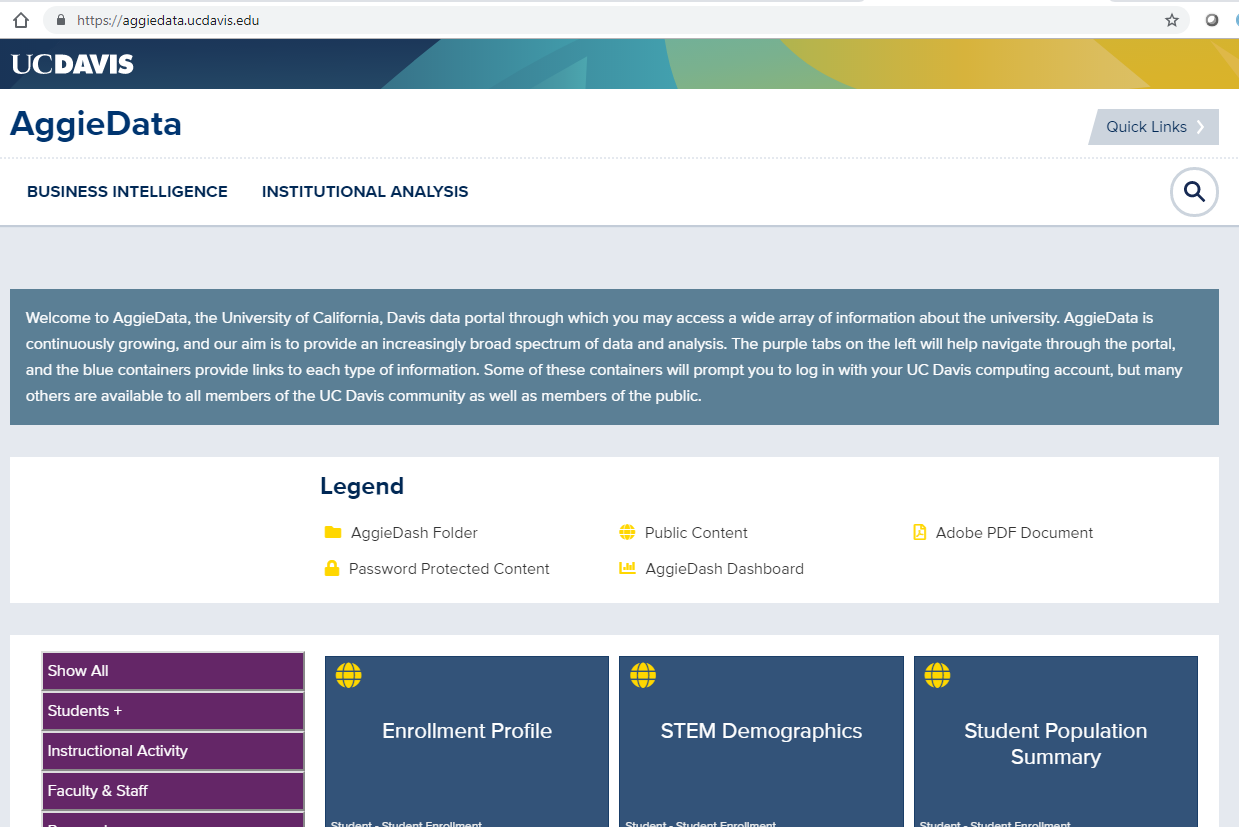 New Content! The Budget Context Report
Financial Aid
12
Today’s Presentations
Nick Barbulesco – Business IntelligenceQuick updates from the Business Intelligence Office
Max MonastyrskyyMutually Exclusive Filter Handling in Tableau
Brendan LivingstonUsing parameters to explore your data in Tableau
Sarah Mangum, Adrina Gabriel, Tiffany WrightBudget and Institutional Analysis’ Budget Context - the journey from paper planning documentation and reports to Tableau dashboards in AggieData
Joyce CleaverFinancial Aid’s journey to Tableau Dashboards for official reporting
13
Thank you! Stay in touch!
businessintelligence@ucdavis.edu
Stop by the 375 Mrak Hall
Slack Channel: #dataanddonuts
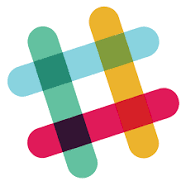 14
A Sample of BI Partner Projects…
College of Engineering*
Campus Budget Office*
Enrollment Management and Financial Aid* 
Information and Educational Technology
Mondavi Center
Safety Services*
Office of Research*
Institutional Analysis*
Supply Chain Management (AggieBuy / AggieTravel)
*dashboards in AggieDash
15